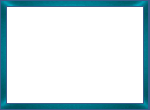 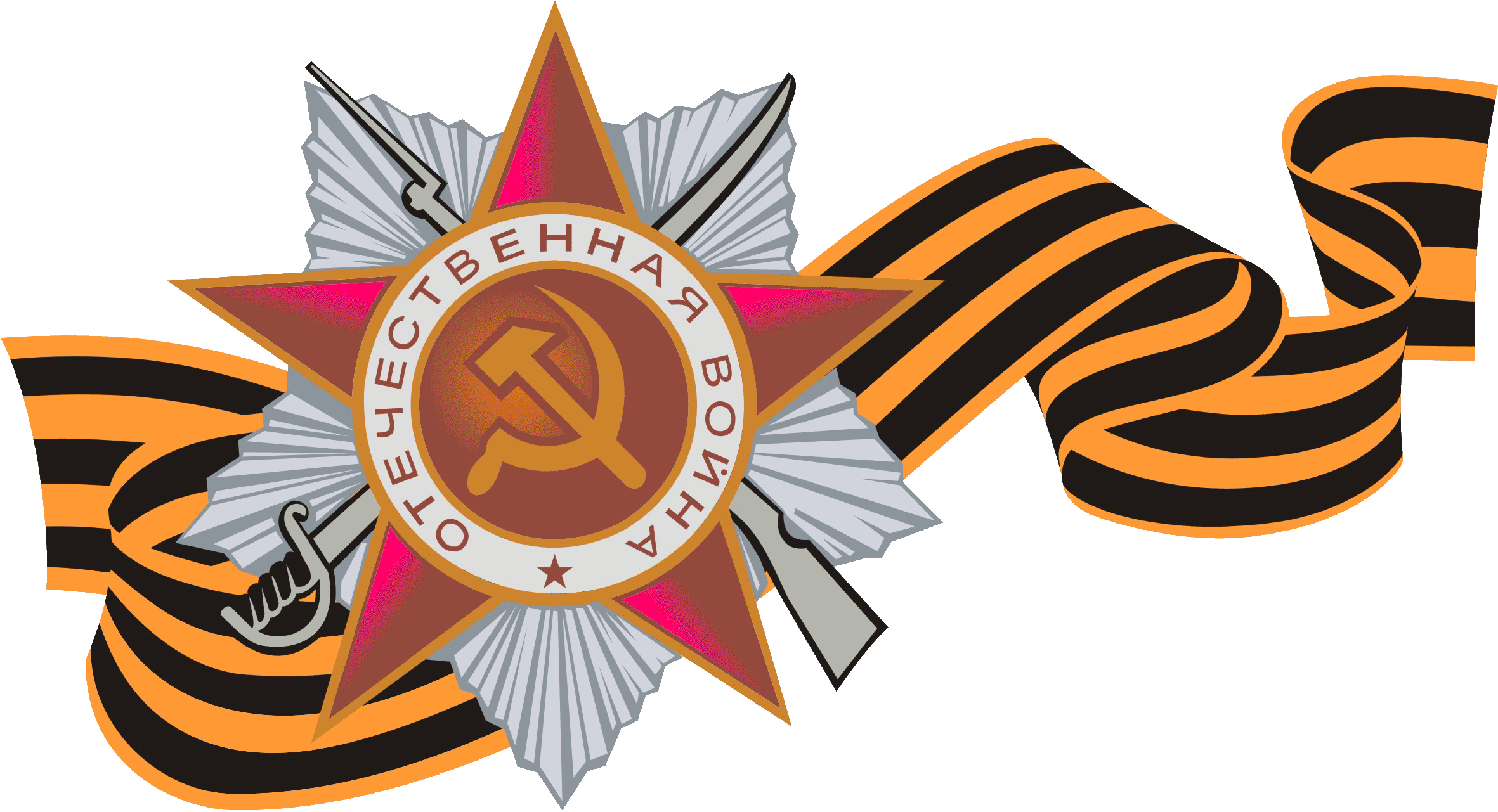 Викторина по истории ВОВ
06.11.2018
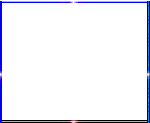 19
18
17
16
15
1
14
2
13
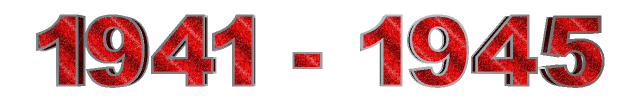 3
12
4
11
5
6
7
8
9
10
06.11.2018
Автор презентации-Эфендиев М.М.
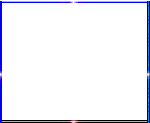 Официальная дата начала ВОВ
1 сентября 1939 г.
нажми
06.11.2018
Автор презентации-Эфендиев М.М.
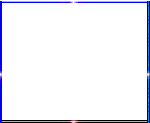 Причина неудач Красной Армии в первые месяцы войны:
Переоценка собственных сил и недооценка возможностей противника
нажми
06.11.2018
Автор презентации-Эфендиев М.М.
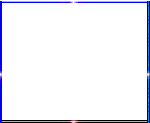 В чем заключалось значение битвы за Москву?
Был сорван план молниеносной войны
нажми
06.11.2018
Автор презентации-Эфендиев М.М.
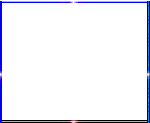 План «Барбаросса» предусматривал:
Уничтожение единого государства, колонизацию европейской части СССР
нажми
06.11.2018
Автор презентации-Эфендиев М.М.
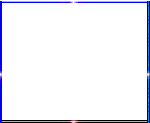 Какая из битв Великой Отечественной войны относится к периоду коренного перелома:
Курская битва
нажми
06.11.2018
Автор презентации-Эфендиев М.М.
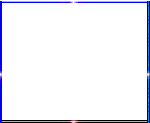 Боевые действия продолжались
1418 дней
нажми
06.11.2018
Автор презентации-Эфендиев М.М.
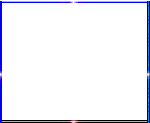 Название «Великая Отечественная война» стало использоваться в СССР после радиообращения Сталина к народу:
3 июля 1941 г.
нажми
06.11.2018
Автор презентации-Эфендиев М.М.
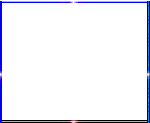 К причинам победы над фашистской Германией можно отнести:
Патриотизм советских граждан
нажми
06.11.2018
Автор презентации-Эфендиев М.М.
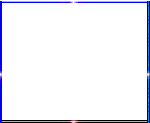 Дата поднятия Знамя Победы над рейхстагом:
30 апреля 1945 г
нажми
06.11.2018
Автор презентации-Эфендиев М.М.
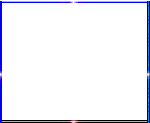 Во время ВОВ сколько погибло граждан СССР?
27 млн
нажми
06.11.2018
Автор презентации-Эфендиев М.М.
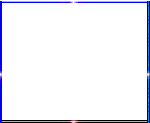 Какого числа была создана Ставка Главного Командования?
23 июня 1941 г
нажми
06.11.2018
Автор презентации-Эфендиев М.М.
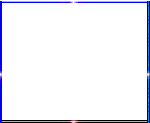 Где состоялась Крымская конференция руководителей СССР, США и Великобритании?
в Ялте
нажми
06.11.2018
Автор презентации-Эфендиев М.М.
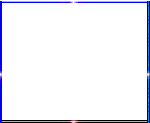 В каком году СССР превзошел Германию по выпуску военной продукции:
В конце 1942 г
нажми
06.11.2018
Автор презентации-Эфендиев М.М.
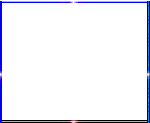 Где был открыт второй фронт?
в Франции
нажми
06.11.2018
Автор презентации-Эфендиев М.М.
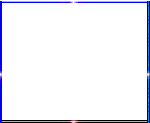 22 августа 1944 г началась операция «Багратион»
 советских войск по освобождению
Белоруссии
нажми
06.11.2018
Автор презентации-Эфендиев М.М.
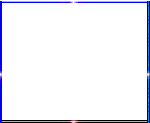 Дата начала войны СССР с Японией
8 августа 1945 г
нажми
06.11.2018
Автор презентации-Эфендиев М.М.
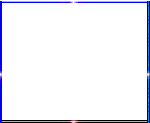 Период блокады Ленинграда
8 сентября 1941- 
27 января 1944
нажми
06.11.2018
Автор презентации-Эфендиев М.М.
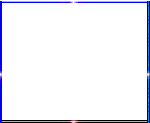 Когда был подписан пакт Молотова – Риббентропа
23 августа 1939
нажми
06.11.2018
Автор презентации-Эфендиев М.М.
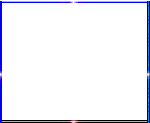 В какой газете была опубликована песня 
Василия Лебедева-Кумача «Священная война»?
«Известия»
нажми
06.11.2018
Автор презентации-Эфендиев М.М.
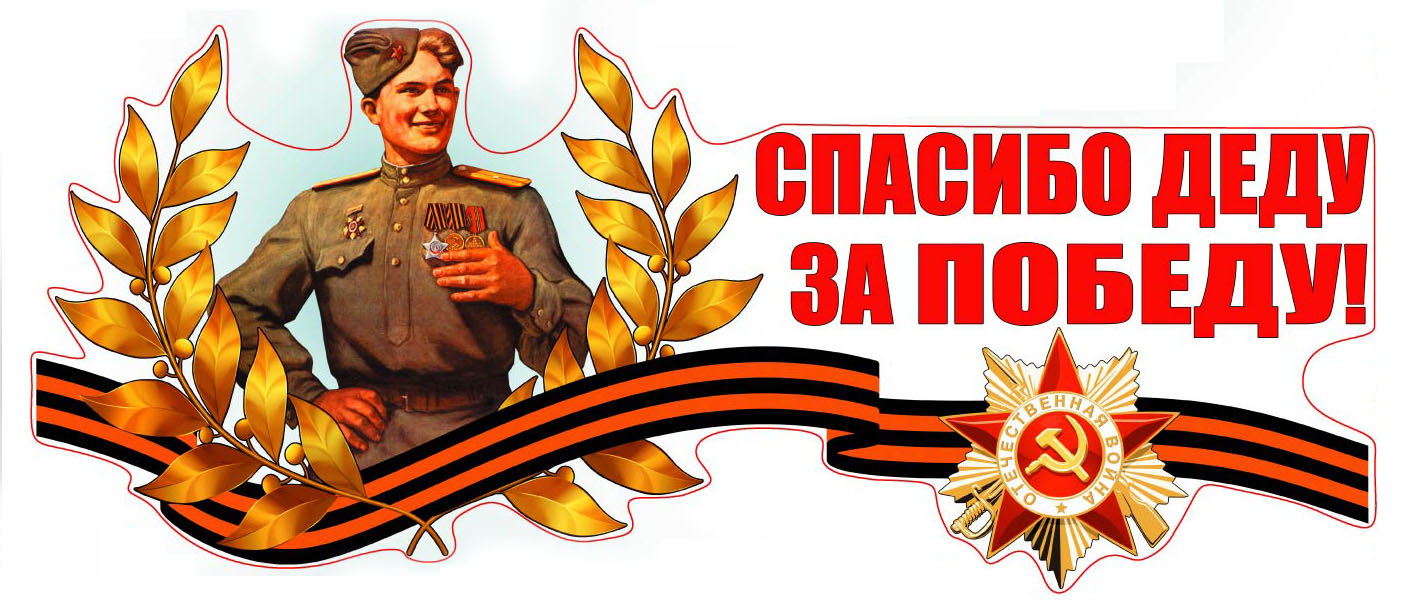 06.11.2018
Автор презентации-Эфендиев М.М.